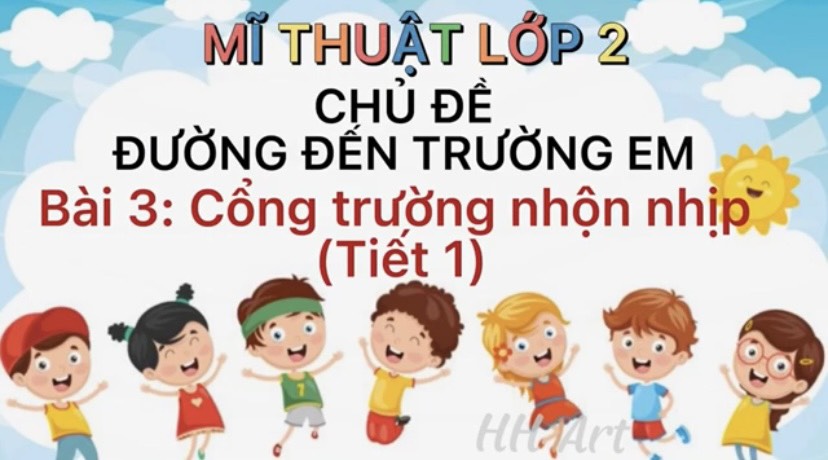 1. KHÁM PHÁ
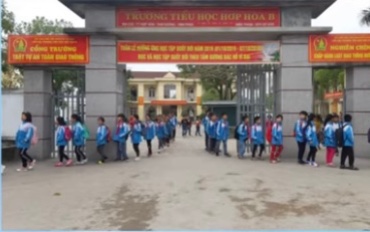 2
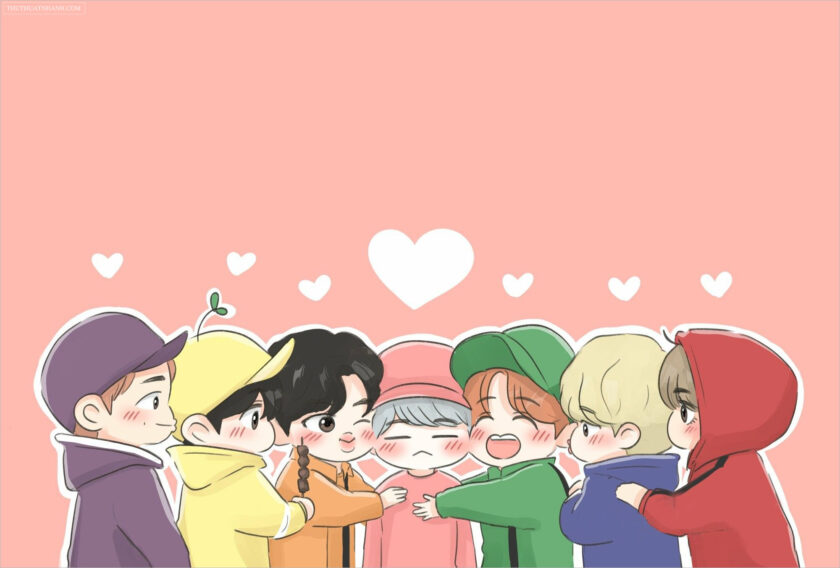 3. THỰC HÀNH

Làm bài tập 1, 2 trong vở BT Mĩ thuật (Trang 14,15)
Lưu ý: Bài tập 1: Các con phải thực hành theo đúng các bước nhé.
- Sắp xếp các con vật đã cắt vào 1 tờ giấy khổ lớn để tạo hình ảnh chính
Vẽ thêm các hình ảnh phụ ( cây cỏ, rong, rêu..
2
Dặn dò
Hoàn thành bài tập trang 14. 15 vở bài tập Mĩ thuật (bài tập 1 các con vẽ bước 1 và 2, còn bước 3,4 chúng ta sẽ làm vào tiết 2 tuần sau nhé)
Chuẩn bị bài : Quan sát hình ảnh các tranh trang 28 sách giáo khoa MT để tuần sau mình học tiếp bài 3: Cổng trường nhộn nhịp (tiết 2)